Energy operator
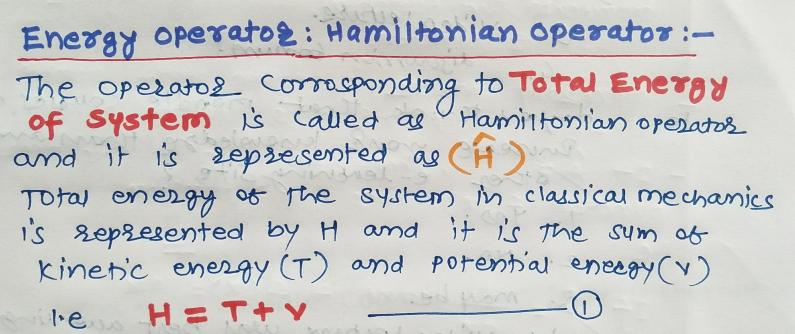 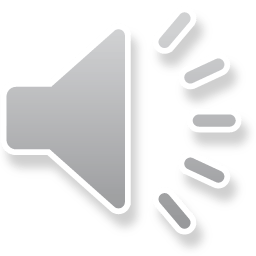 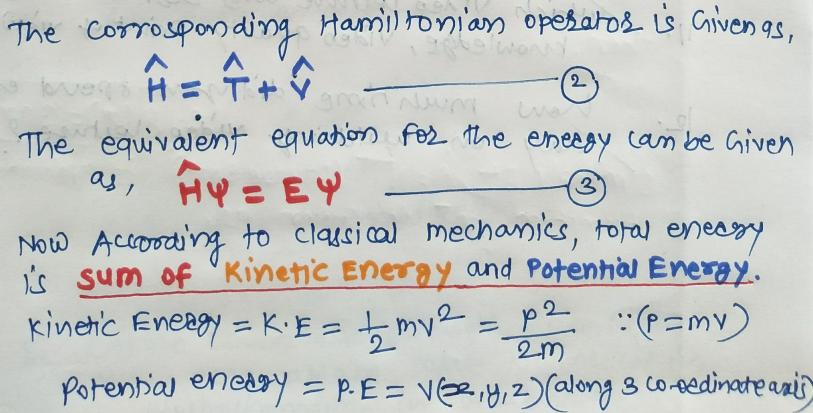 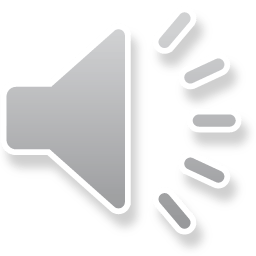 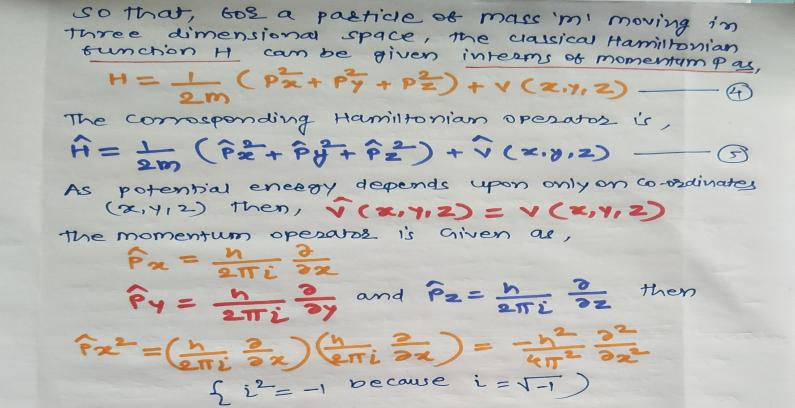 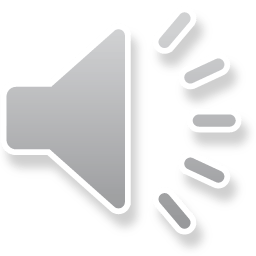 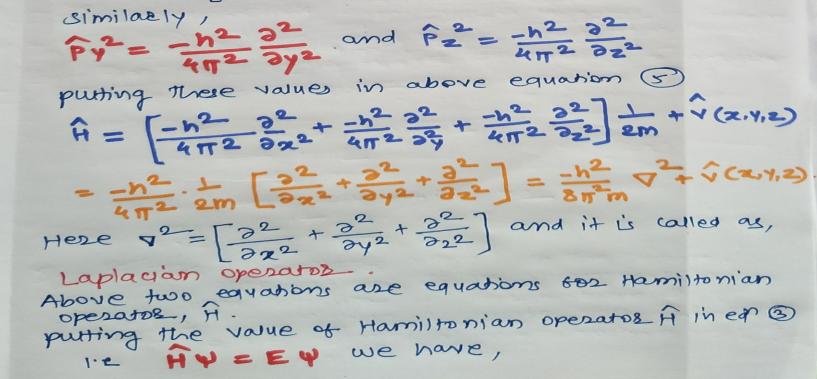 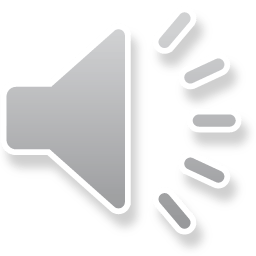 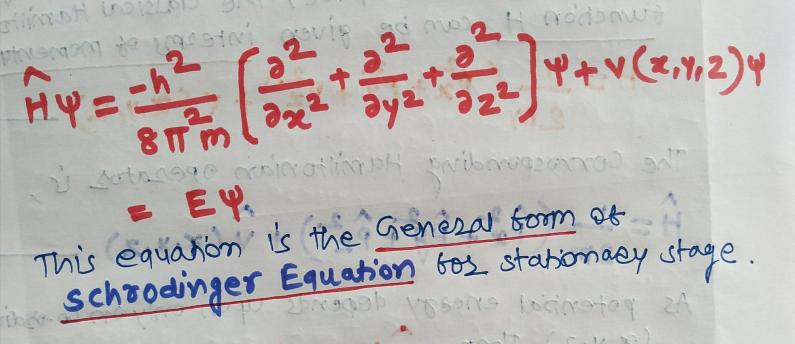 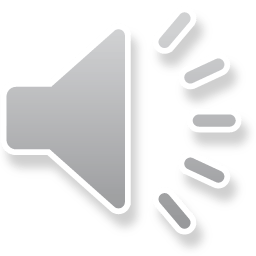